AUTOCART
This interactive slideshow is to showcase a concept that our ES 101 team has been working on. When in its final stage this tablet will be mounted to the front of shopping carts allowing for items to be tracked as they are deposited in the cart. Once all items have been gathered the user will be able to pay directly on the cart avoiding the inconvenience of long checkout lines.  


TAP SCREEN TO BEGIN
Welcome
Tap screen to avoid long check out lines
Select your language:
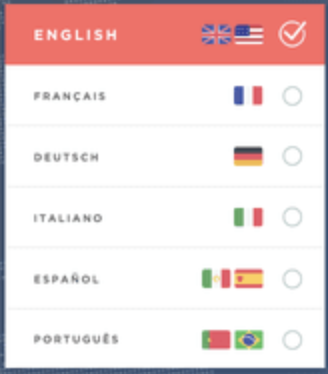 Back
Checkout
Scan your items now
Scan by inserting items in the cart with the label upright, facing one of the scanners.
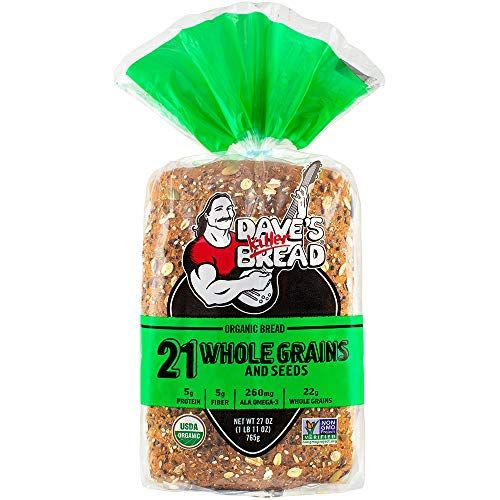 Is this the correct Item?
YES
NO
Dave’s Killer Bread: Wholegrain (1)
Checkout
Scan your items now
Scan by inserting items in the cart with the label upright, facing one of the scanners.
Back
How would you like to Pay?
CASH
CARD
Back
Paying with cash
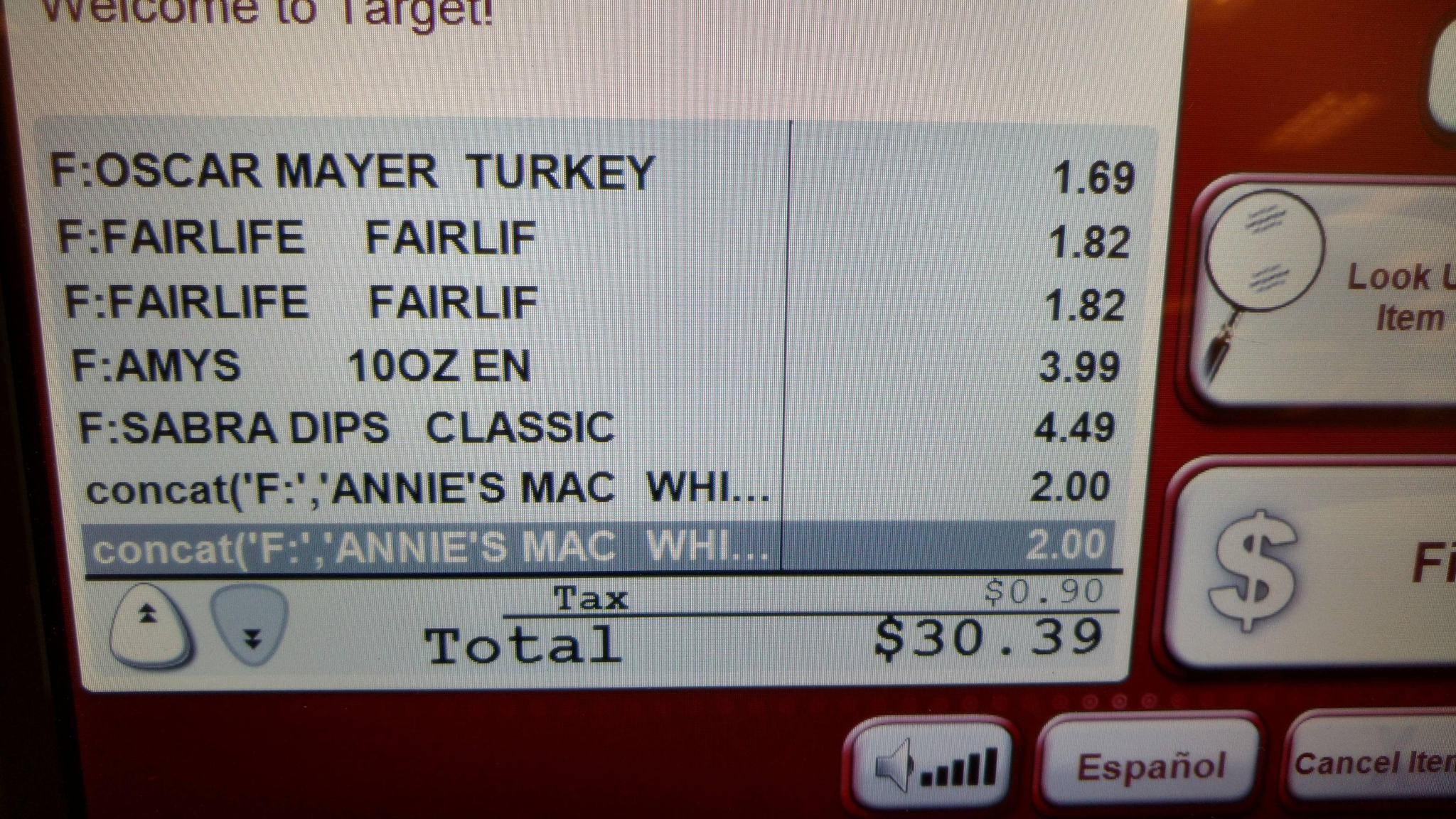 Review Receipt
Are items in cart correct?
YES
NO
Back
Paying with cash
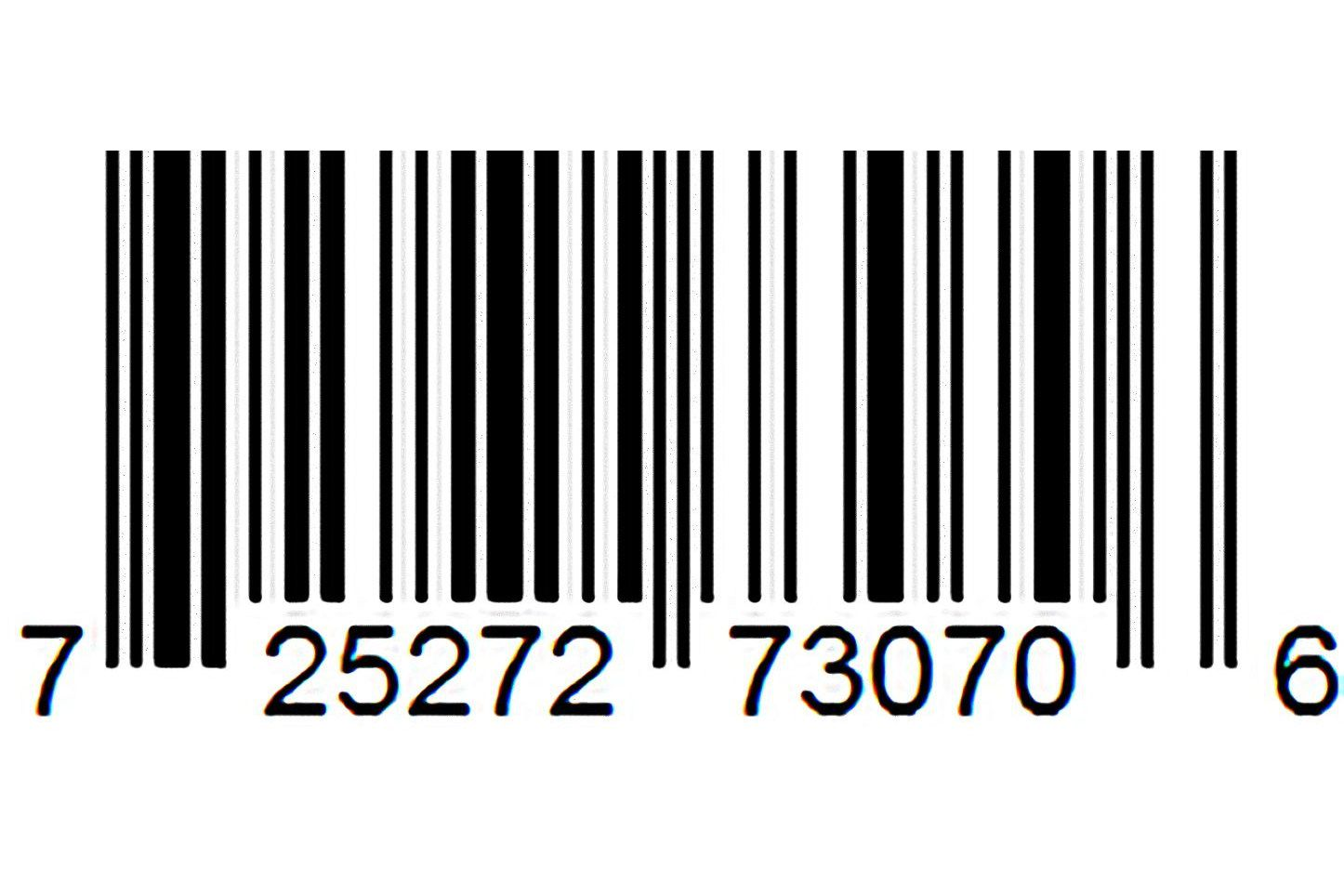 *Bring barcode to cashier to pay*
Back
Paying with card
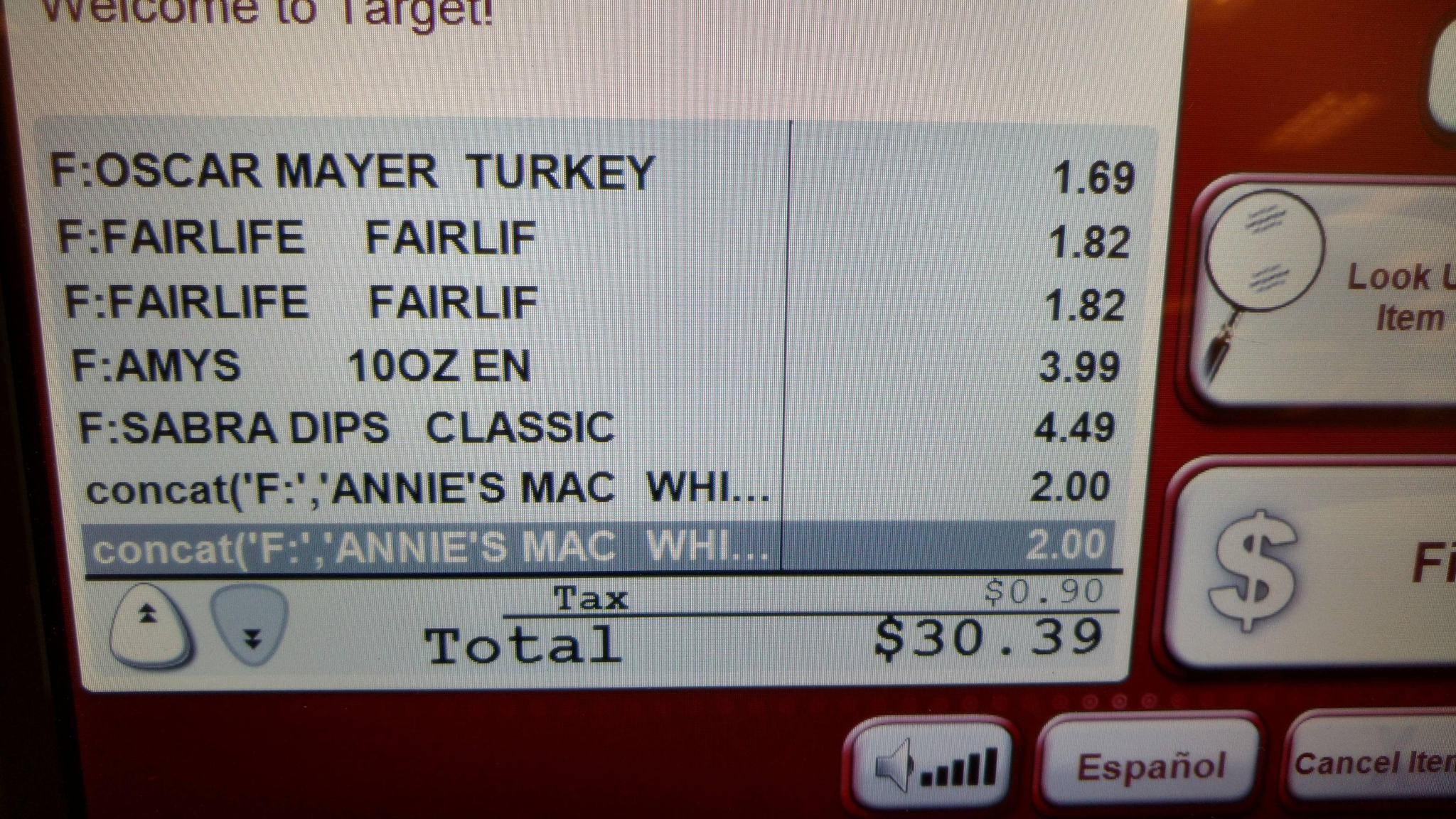 Review Receipt
Are items in cart correct?
YES
NO
See a Cashier
Back
Scan, Swipe or Tap Card Now
Would you like a copy of your receipt?
Enter Email below for copy of receipt sent to you:
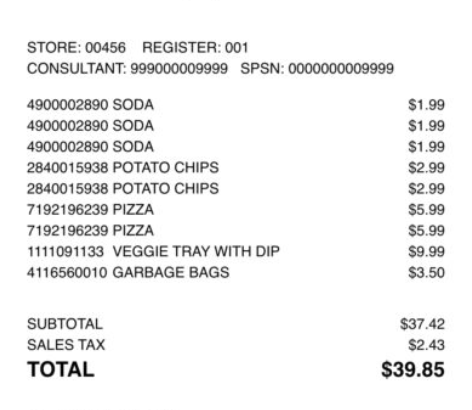 example@gmail.com
Skip
Enter
Thank You for Shopping